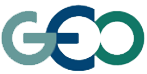 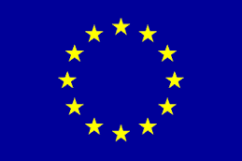 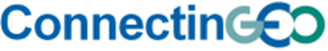 EVs for Disasters in Action
11-12 June 2015, Bari-Italy
Societal Benefit Area: Disasters
Name(s): Jane E. Rovins, PhD, CEM
Institution: DRR Solutions, LLC
Coordinating an Observation Network of Networks EnCompassing saTellite and IN-situ to fill the Gaps in European Observations
Hazards vs. Disasters
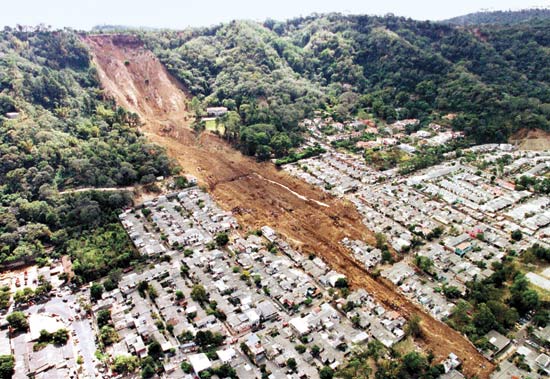 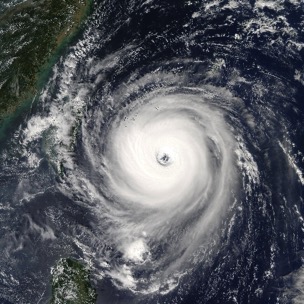 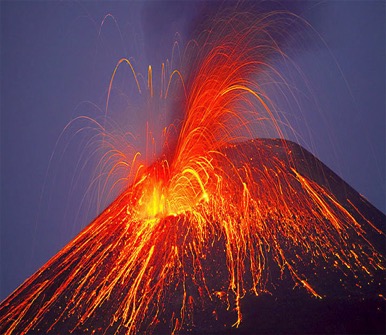 Disaster are about PEOPLE
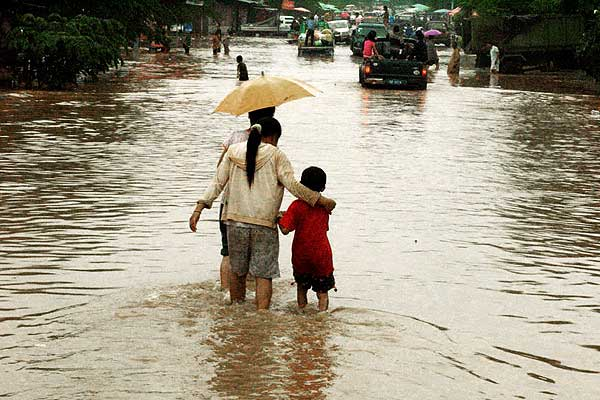 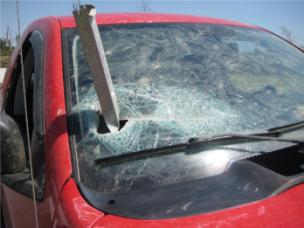 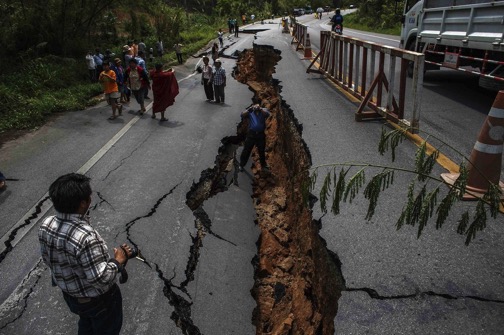 Disaster Risk Management (DRM)
DRM
DRR
DM
Prevention
Mitigation
Preparedness
Response
Recovery
Who is your Stakeholder?
Government Agencies
Communities
Academia, researchers and scientists
Non-Governmental Organizations (National and International)
Private Sector
Media
Other Stakeholders
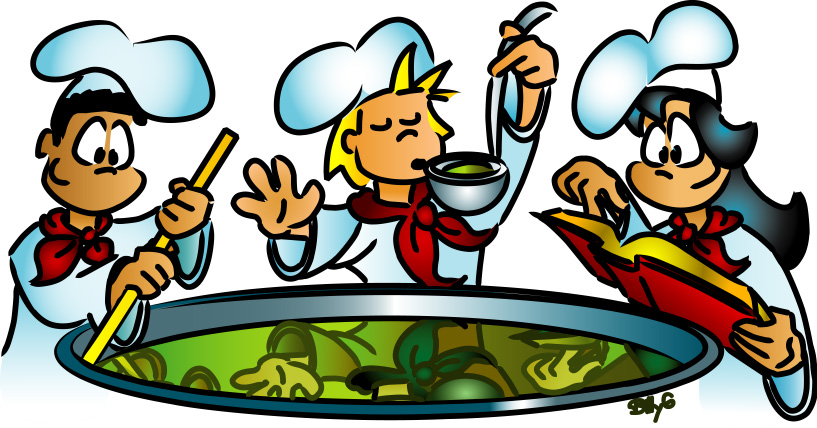 Hazard vs. Risk
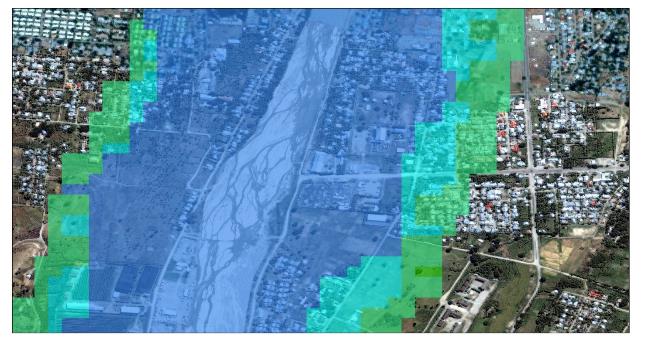 Flood Hazard Map
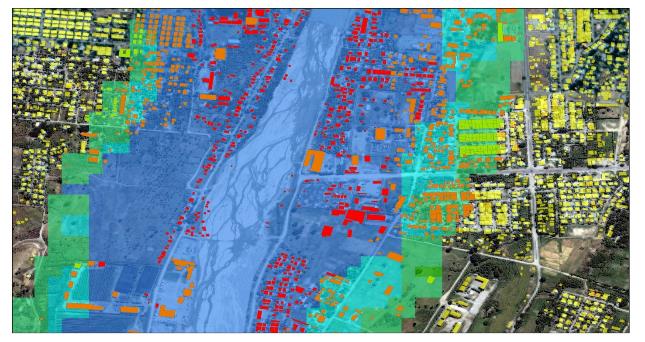 Flood Risk Map
Sendai Framework Targets
Reduce global disaster mortality by 2030
Reduce the number of affected people globally by 2030…
Reduce direct disaster economic loss in relation to global GDP by 2030. 
Reduce disaster damage to critical infrastructure and disruption of basic services…
Increase the number of countries with national & local DRR strategies by 2020. 
Enhance international cooperation…for implementation of this framework by 2030.
Increase the availability of and access to multi-hazard early warning systems, disaster risk information and assessments…
Status of existing EVs in the domain
Primary Human Impact Indicators
Secondary & Tertiary Human Indicators
Economic Loss Indicators
All the sector specific variables……
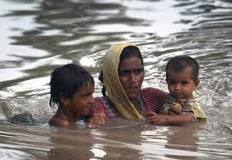 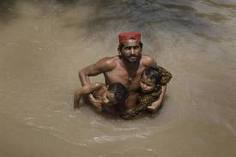 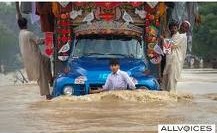 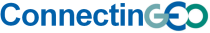 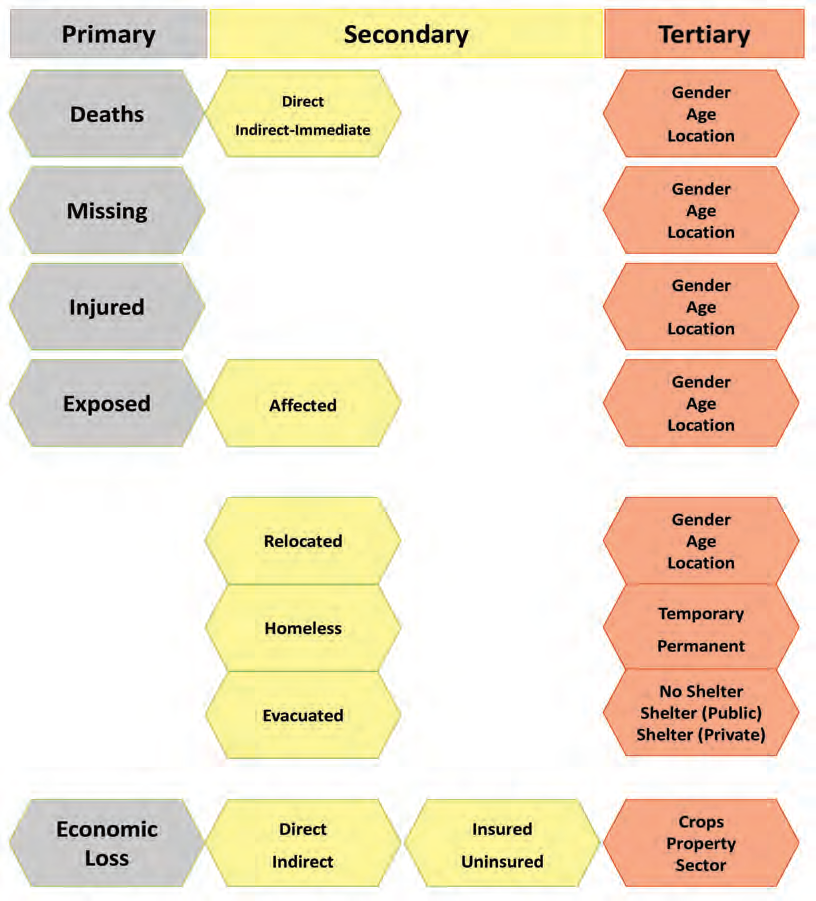 [Speaker Notes: IRDR Data Report No. 2]
Describing the monitoring networks currently operational
3 Global Losses databases 
CRED EM-DAT
Munich Re NatCat SERVICE
Swiss Re Sigma
55 National loss databases
Most based on DesInventar model, with UNISDR support
Disaster Risk Assessment Model
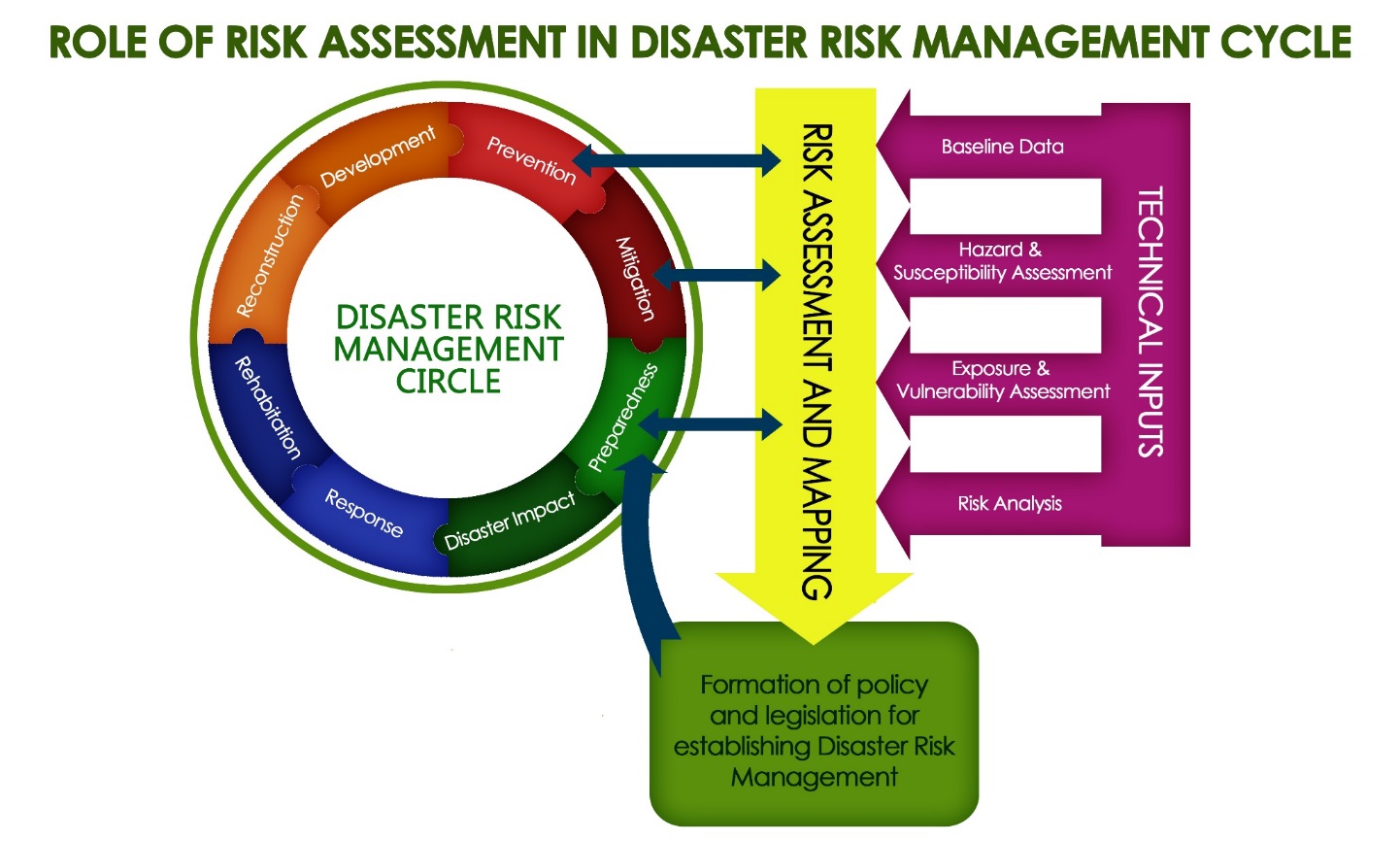 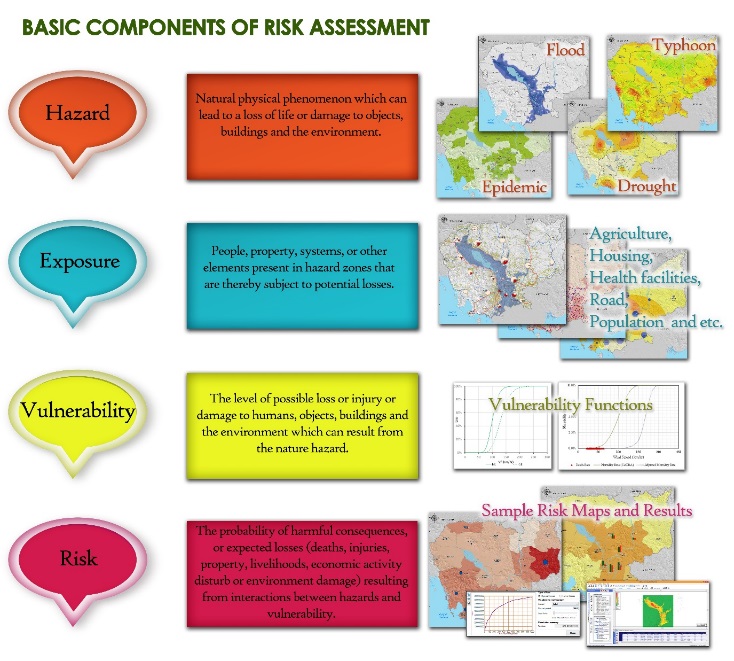 Technical Inputs
Assessing EV observational needs and readiness
Stakeholders
Issues of sustainability
Long-term maintenance
Varying quality
Revolving numbers
Limited down-scaling to sub-national level
Bias
Biases in Loss Databases Remain
Hazard bias – every hazard type is represented
Temporal bias – losses are comparable over time
Threshold bias –all losses regardless of sie are counted
Accounting bias – all types of losses included (monetary, human, direct, insured, uninsured)
Geographic bias – hazard losses are comparable across geographic unites, boundaries not change
Systemic bias – losses recorded are the same regardless of source
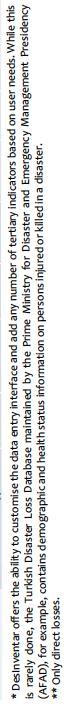 The Great East Japan Earthquake and Tsunmani (March 2011)
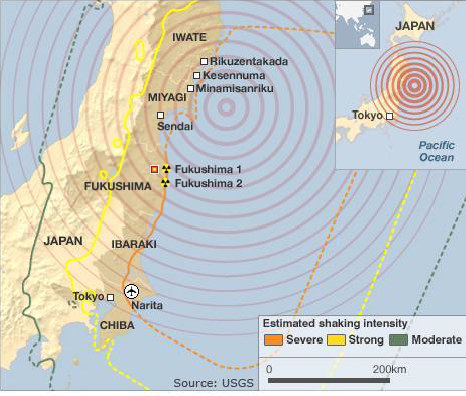 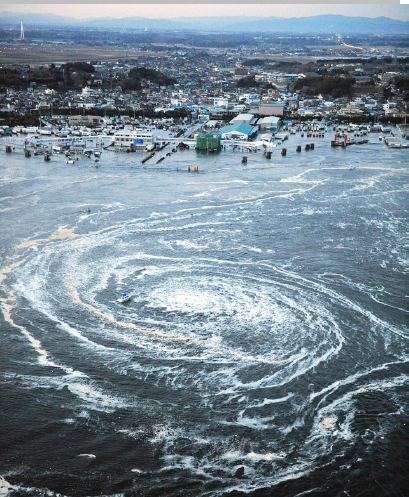 Earthquake            Tsunami            Nuclear Power Stations
Essential Variable Interaction
What is needed?
Increased downscaling of data to sub-national geographies 
Education of users regarding data bias and issues of social loss data
Comparable and accessible human disaster loss data to support research, policy and practice
Clearer methodology of what is a loss and how to assess it
Acceptance and understanding of disasters as  trans-disciplinary
Climate 
change
Conclusions
Health
Disaster Risk 
Management
Poverty
Education
Sustainable 
Development
Environ
…
Thank you
Jane.rovins@gmail.com
@DRRSolutions